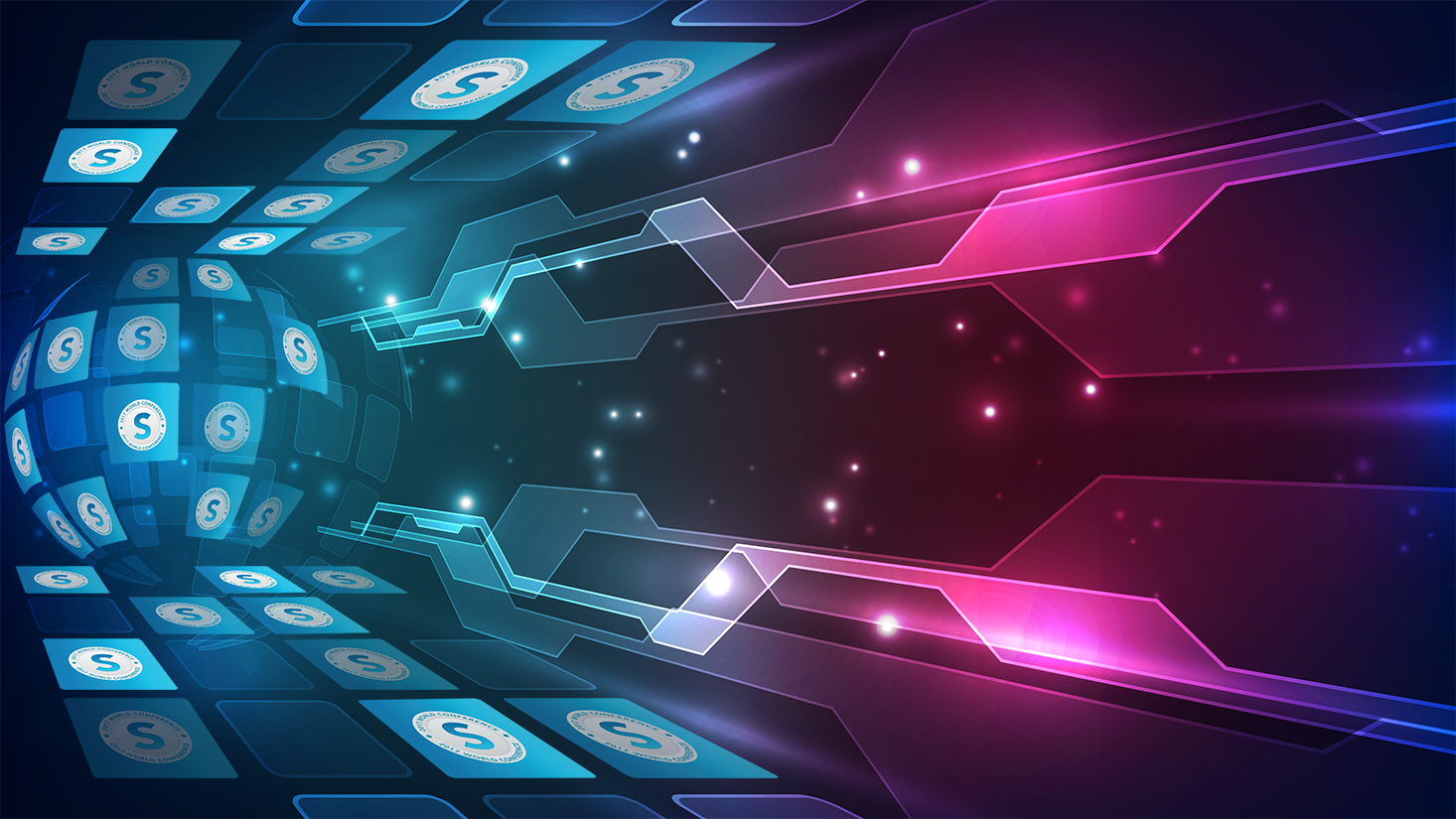 美安馬來西亞最新資訊
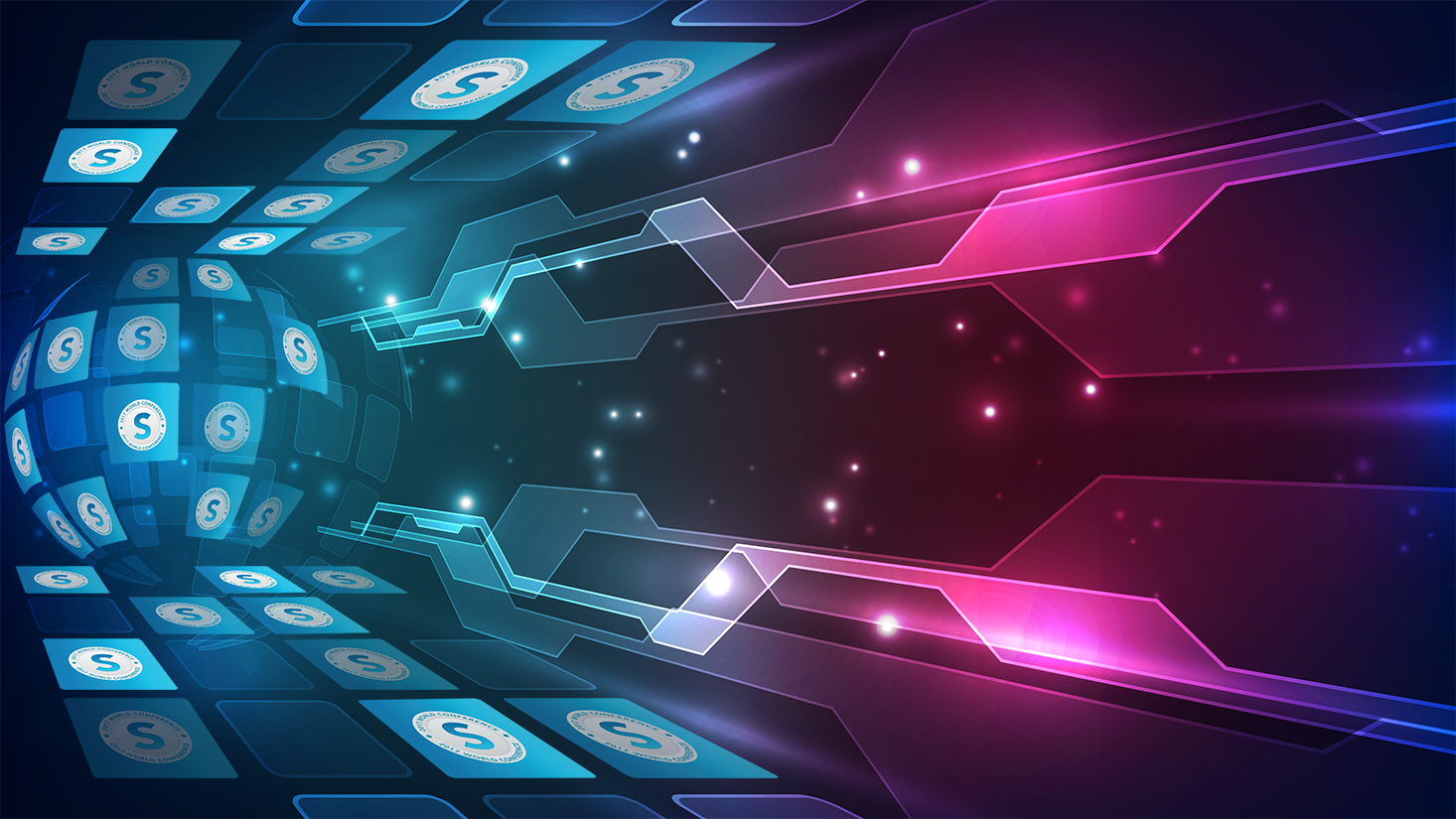 馬來西亞
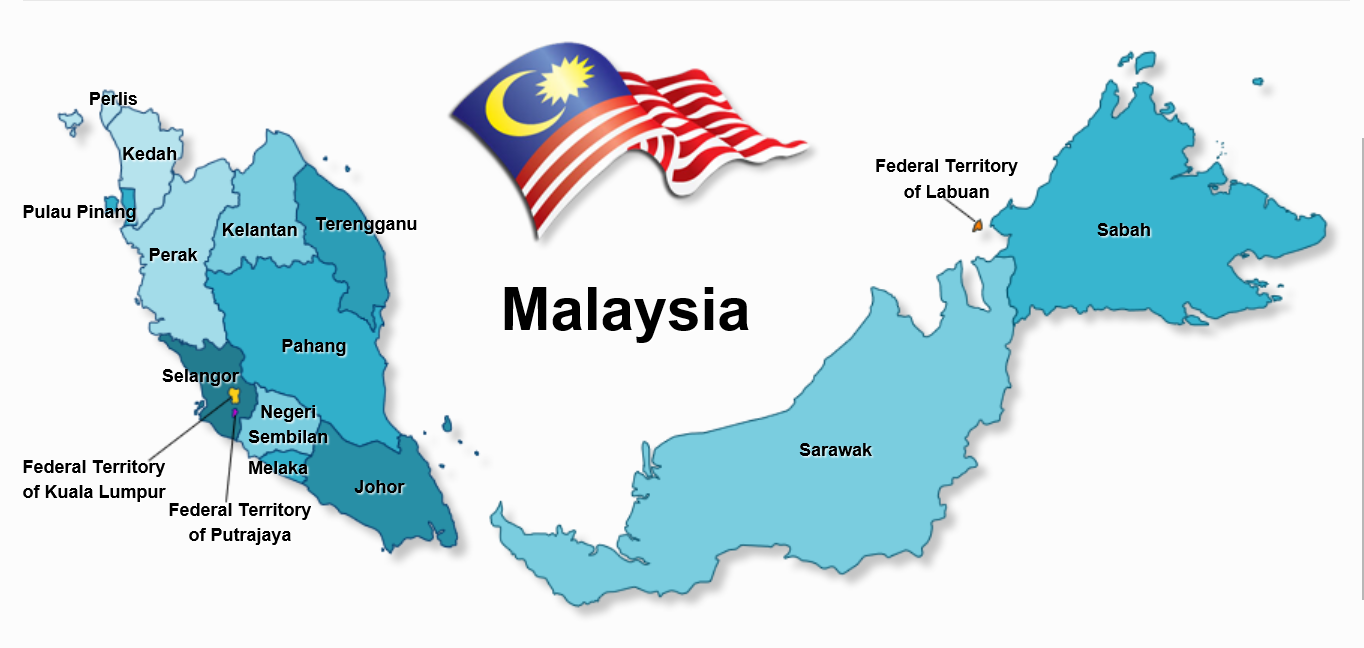 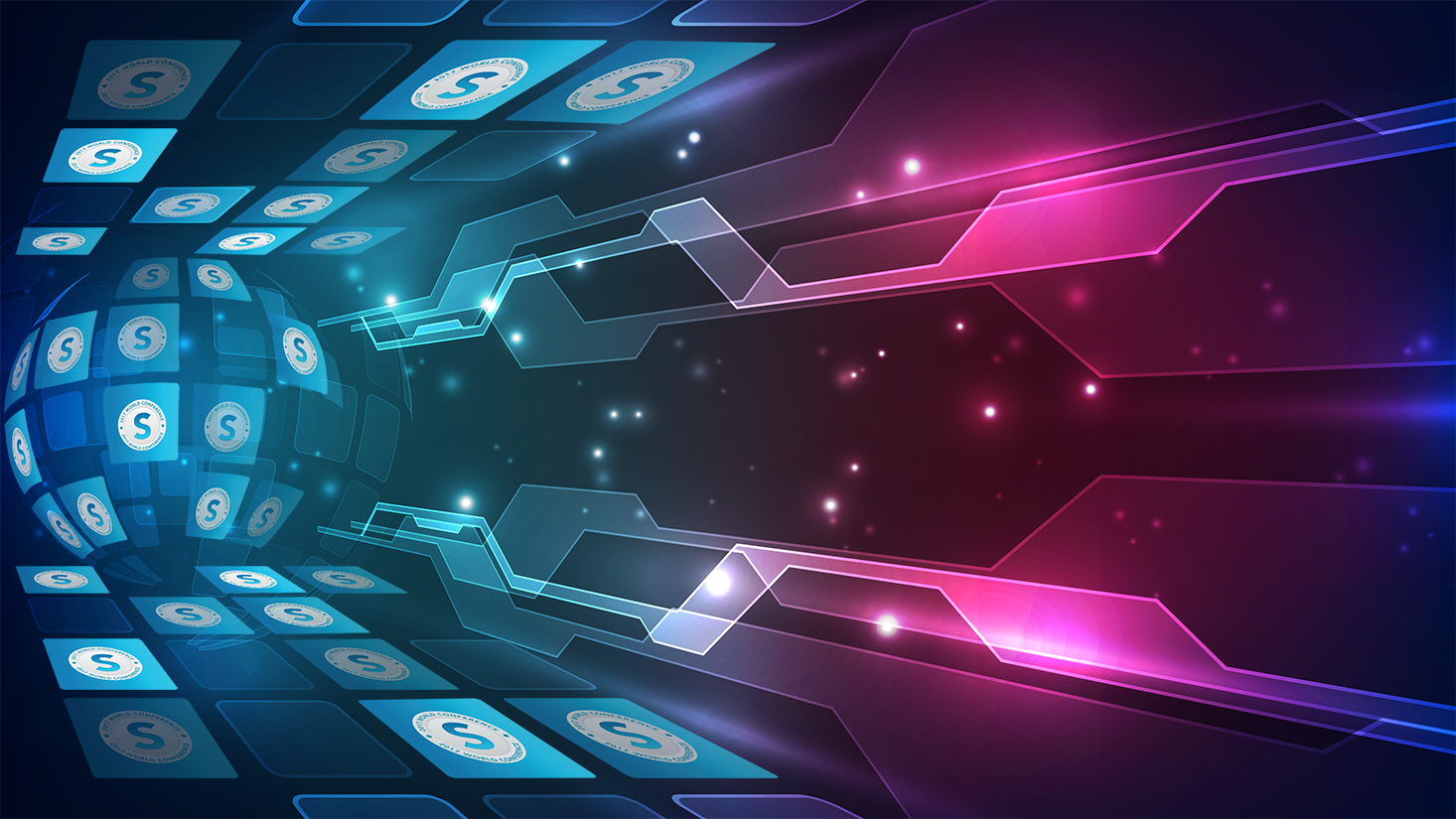 CHERIE FOONG
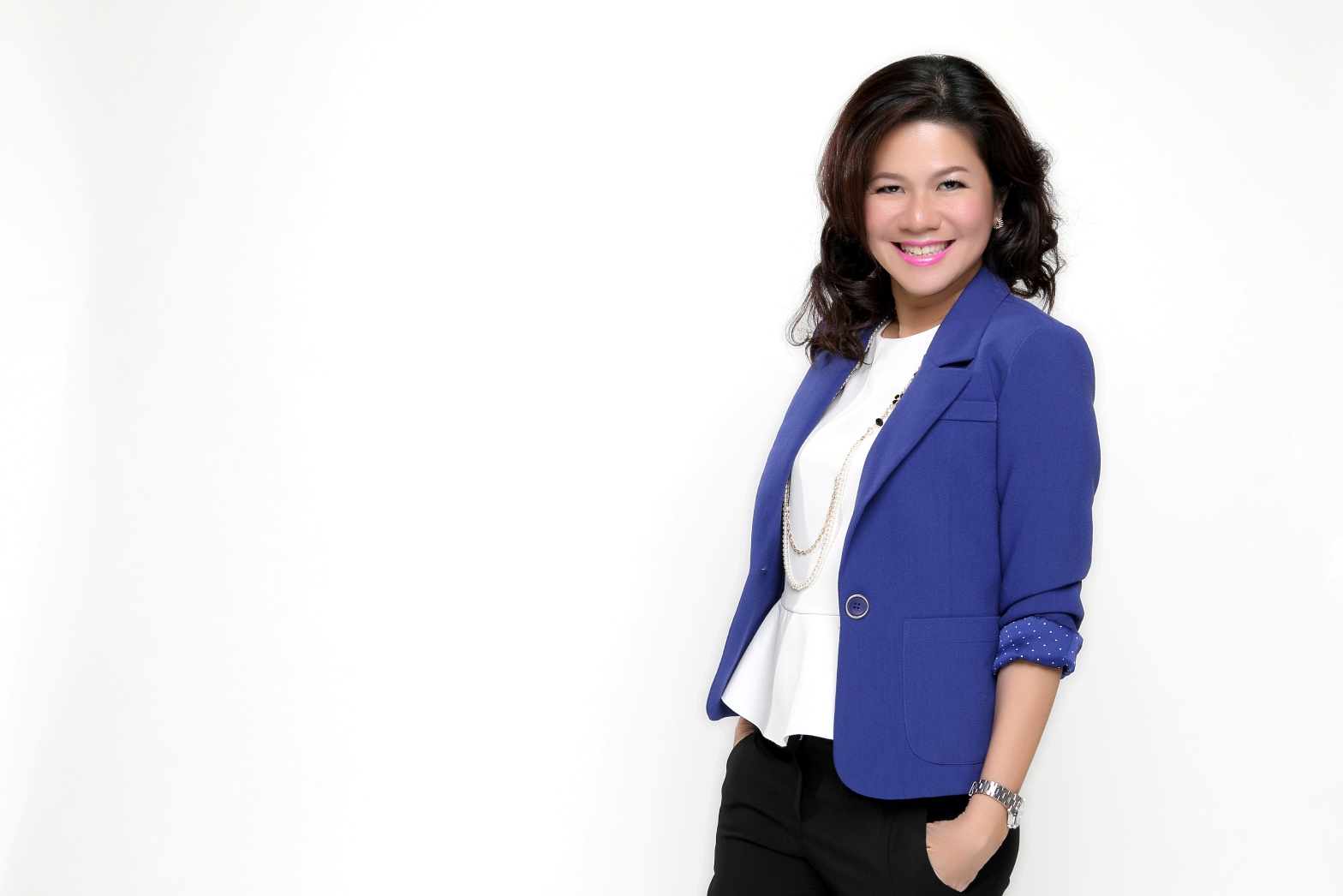 在相關產業超過15年經驗，主要負責經銷商服務以及業務部門。
過去負責開拓馬來西亞以及越南分公司
My Email:  cherief@marketmalaysia.my
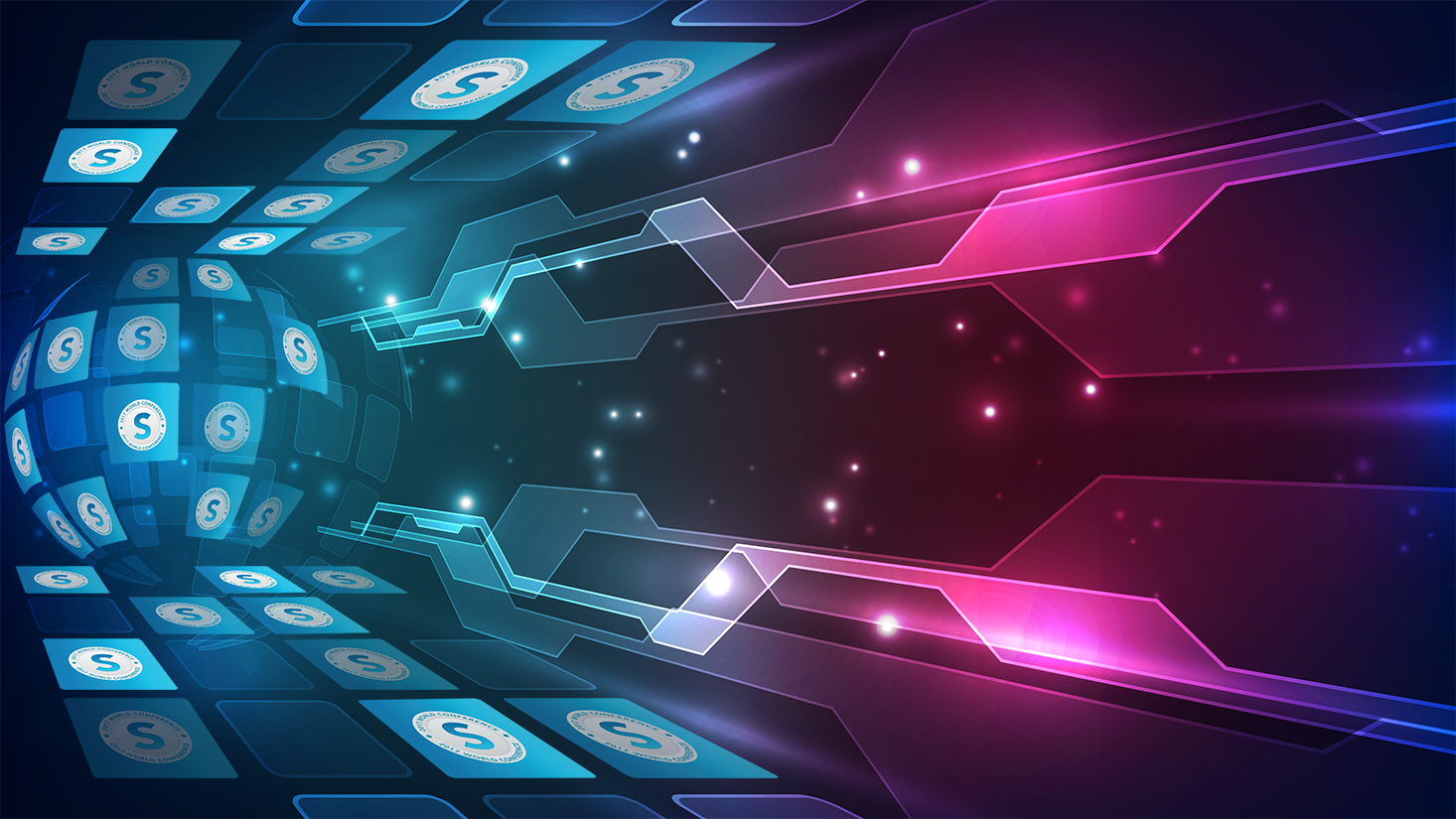 基本資訊
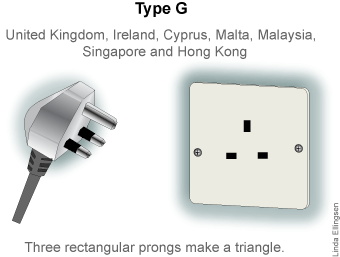 熱帶性氣候全年溫暖
氣溫一般在21ºC to 32ºC 之間
與台灣同時區
電壓220-240V，標準三針插座，與香港以及新加坡一樣。
幣別：馬幣(RM)。匯率大約是 USD1=RM4.4，可以在銀行或者是一般貨幣兌換點換馬幣。
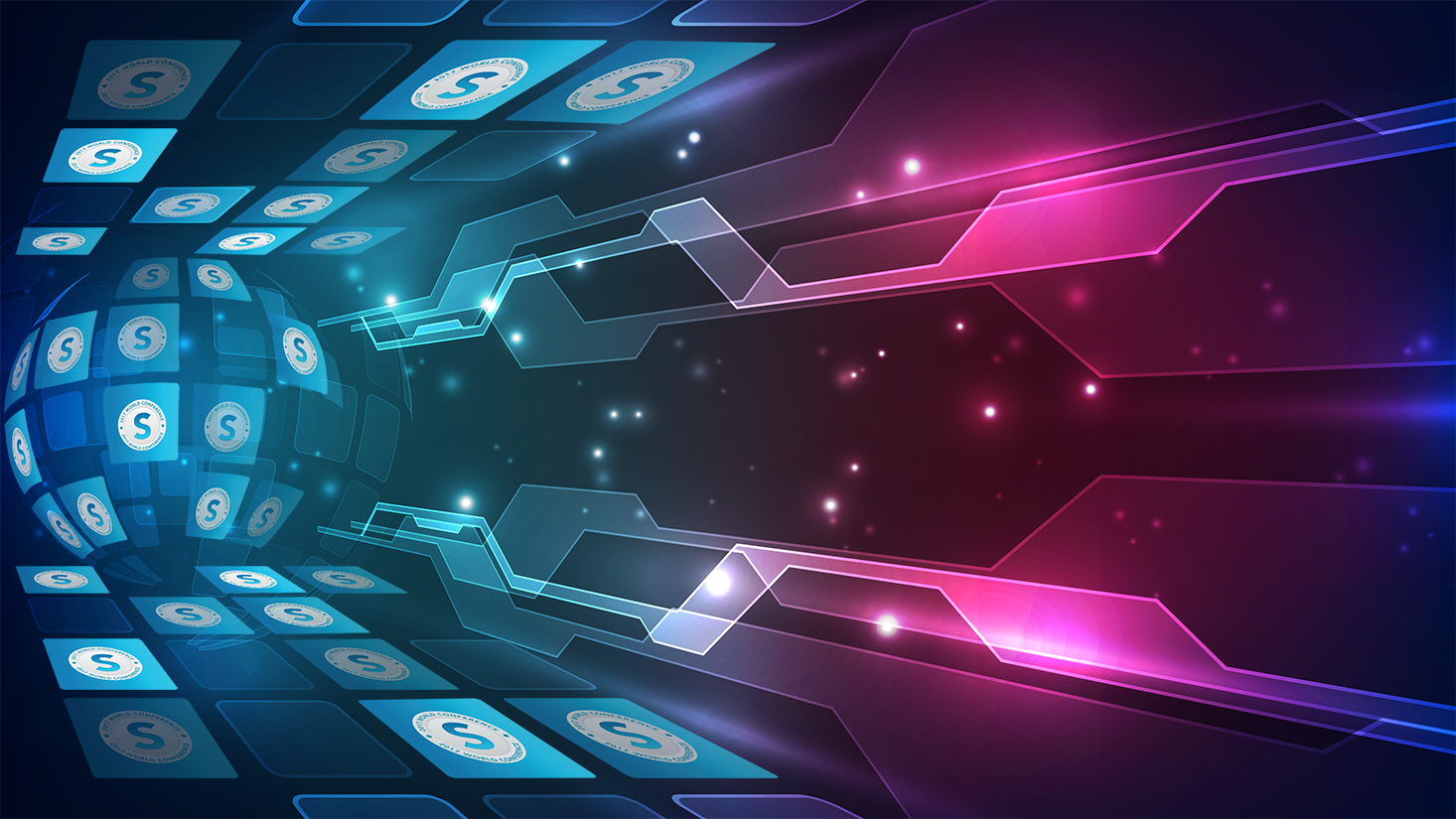 人口
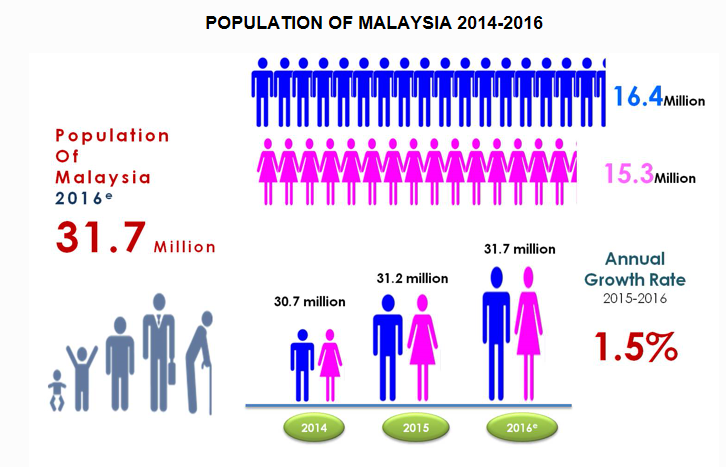 資料來源：馬來西亞政府主計處.  July 2016
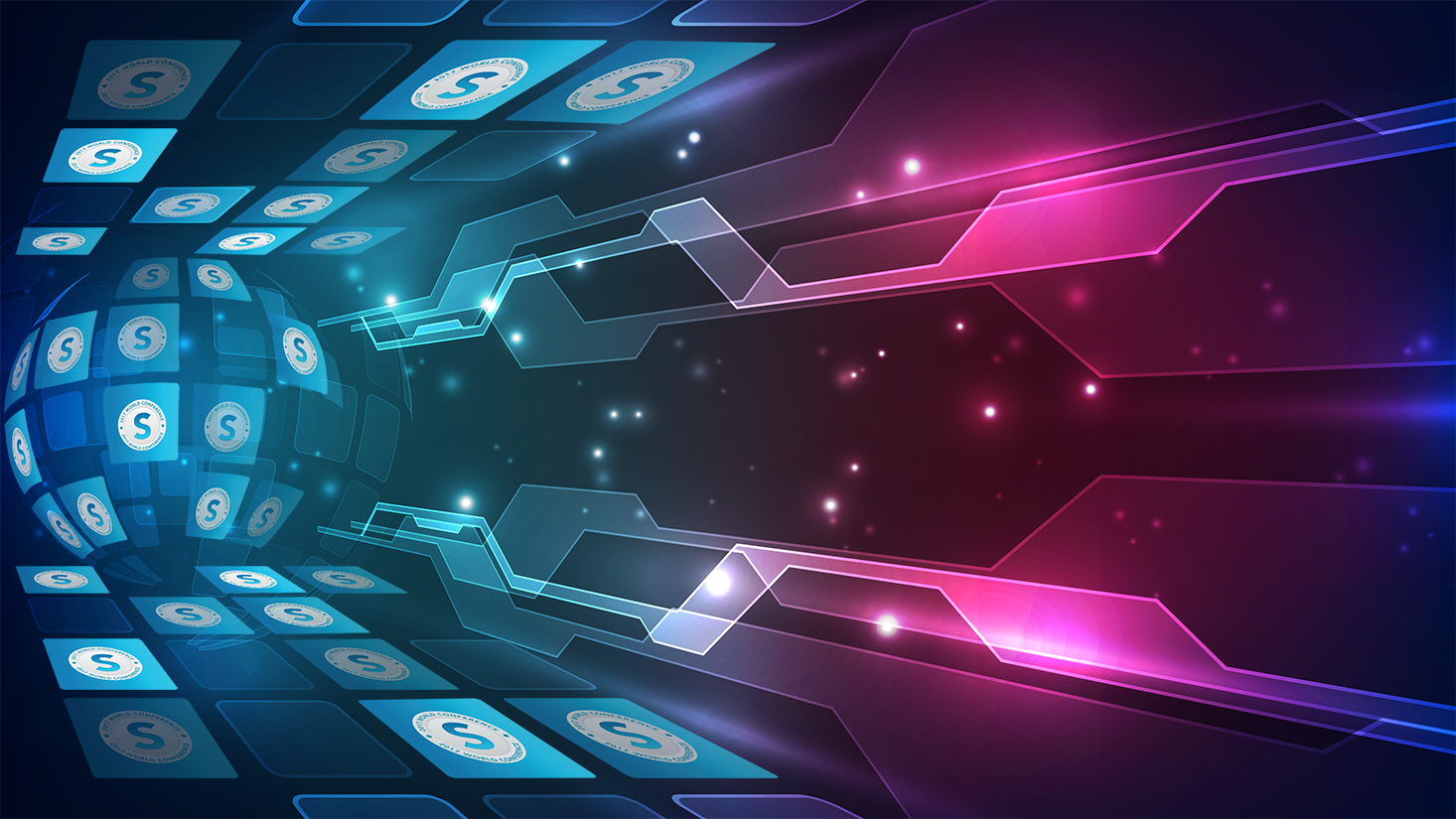 各民族人口以及使用之語言
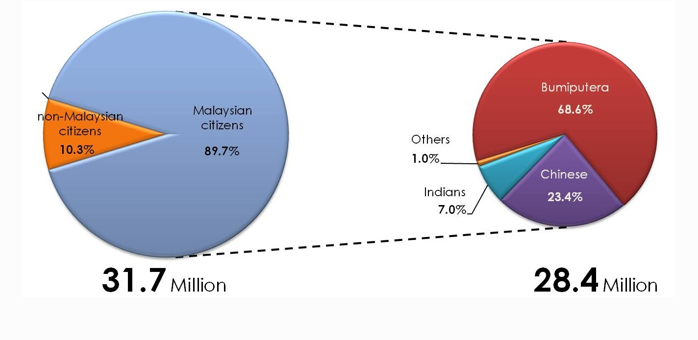 官方語言:  		馬來話
民間常用語言：	英文、普通話
方言：		廣東話、福建話、客家話、海南話、福州話
資料來源：馬來西亞政府主計處.  July 2016
[Speaker Notes: Trilingual Support]
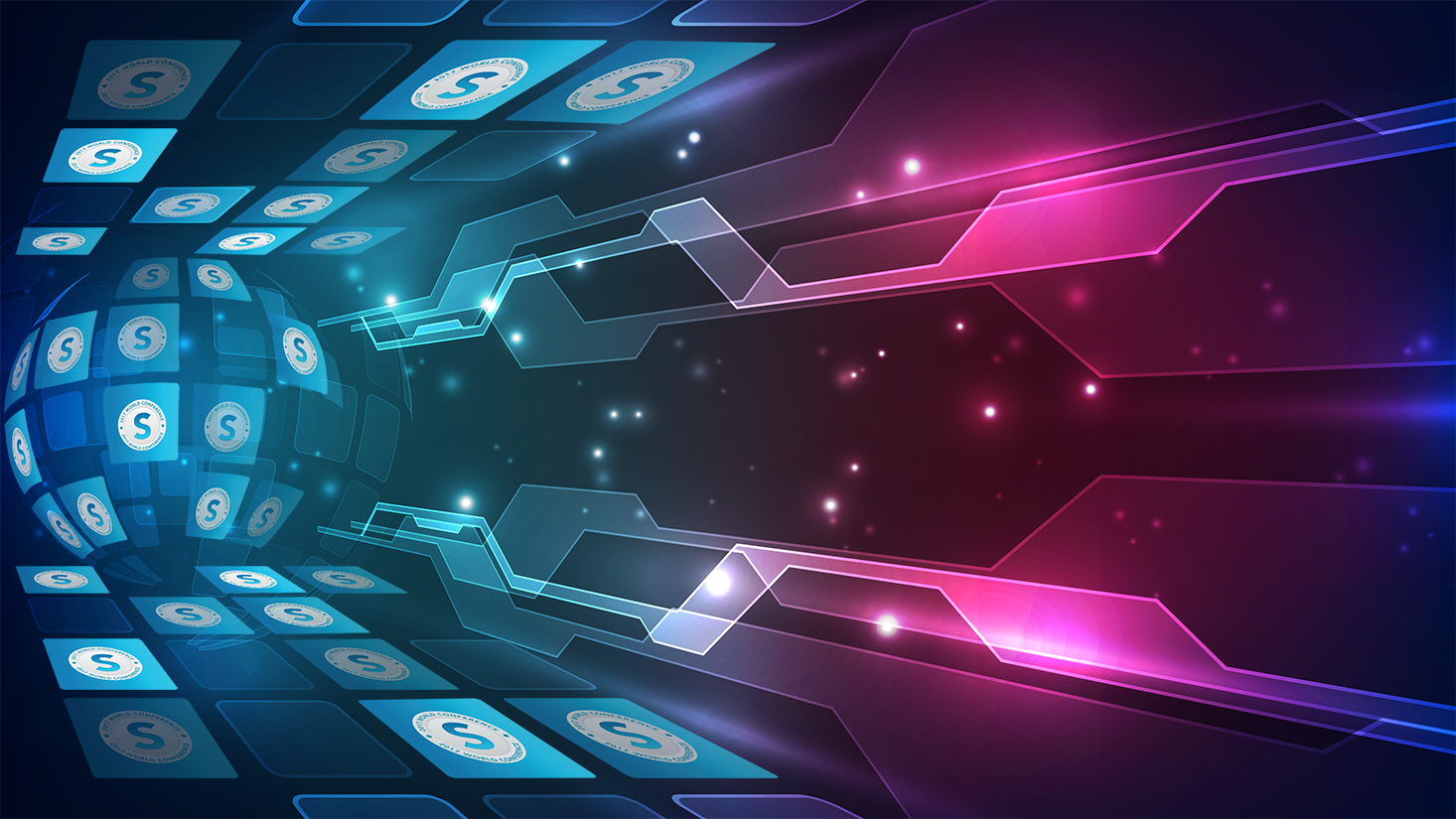 各州人口
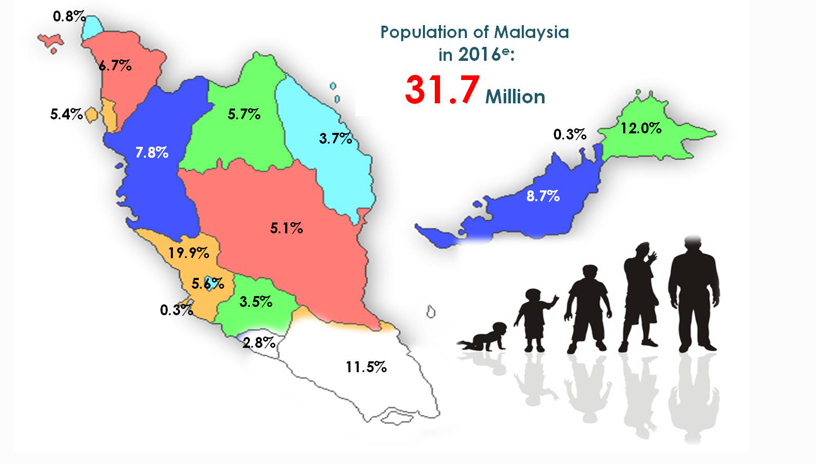 資料來源：馬來西亞政府主計處.  July 2016
[Speaker Notes: Online GMTSS
Satellite Offices]
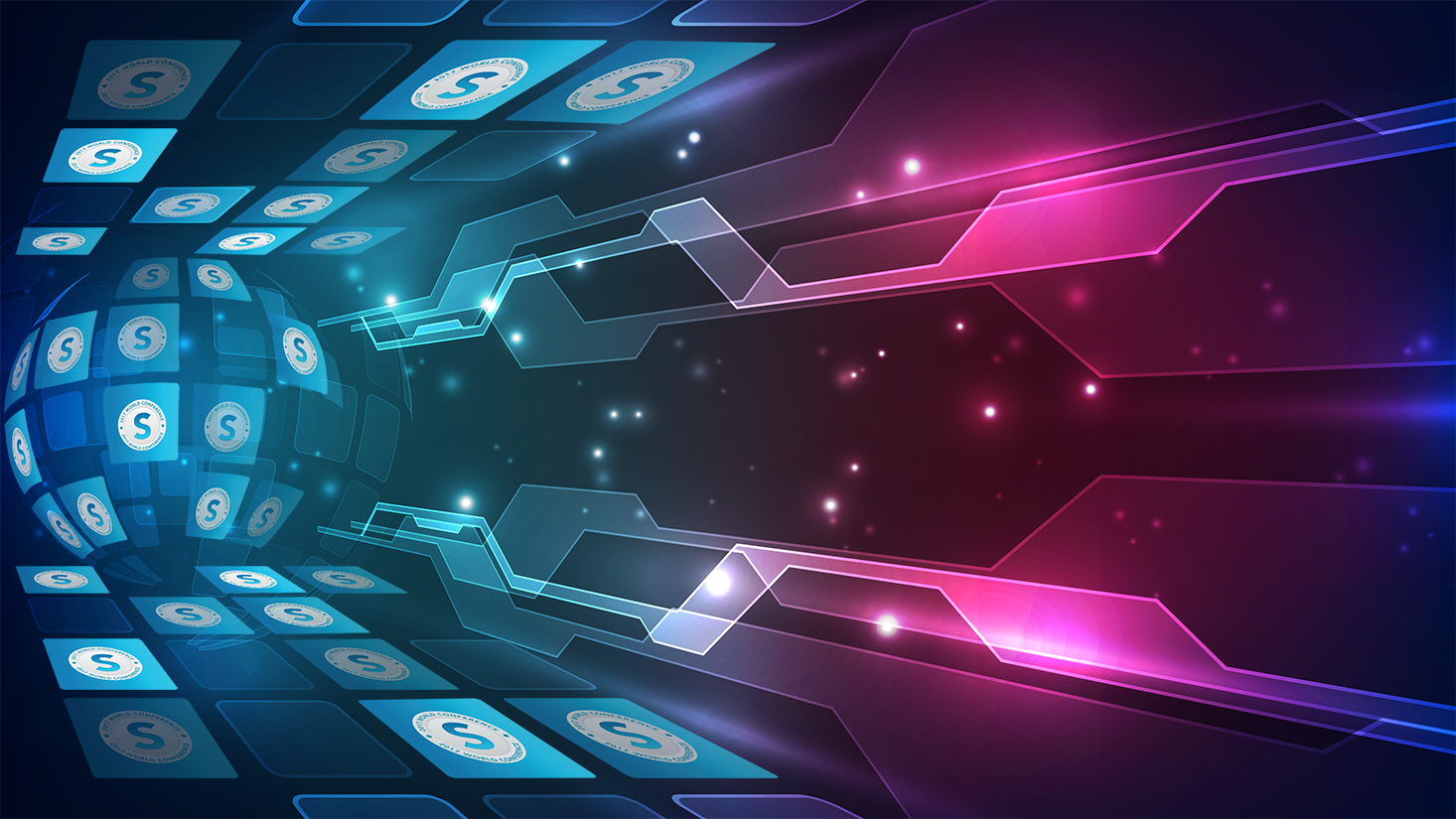 商機無限 – 馬來西亞直銷市場發展
直銷產業2016年的發展相較於2015年更加強勁。
馬來西亞消費者一直都相當受歡迎直銷產業。
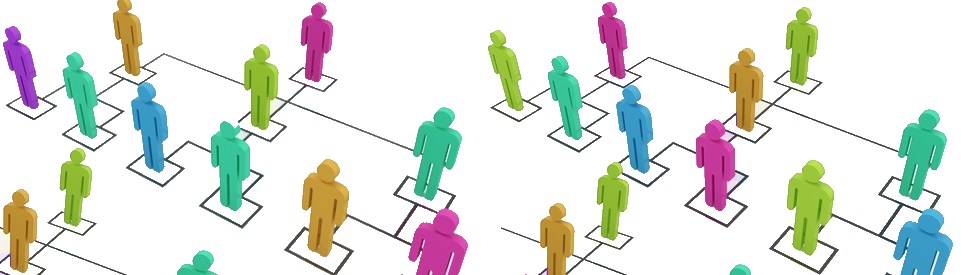 Sources: Euromonitor/Malaysia/2016
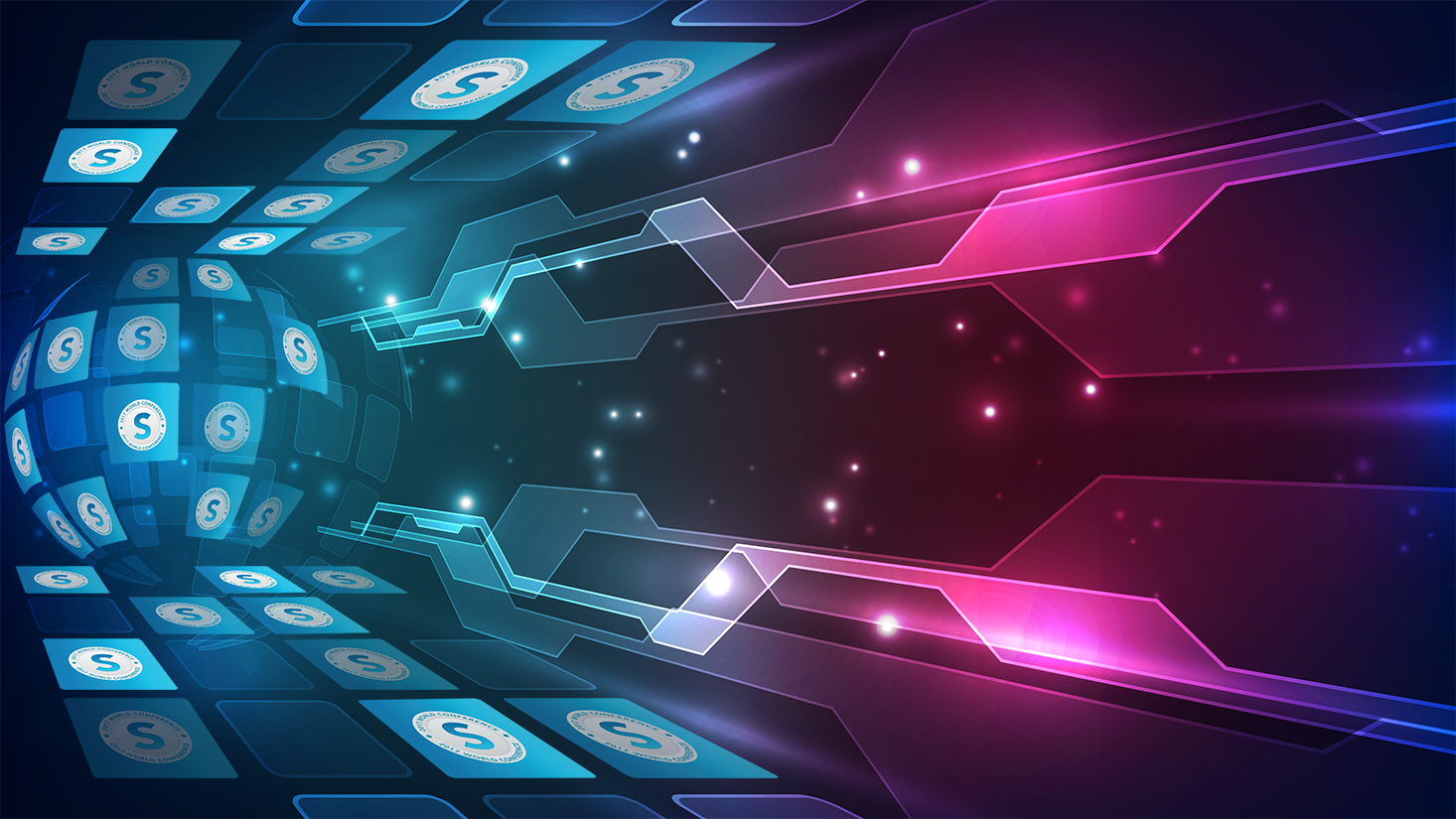 商機無限 – 馬來西亞直銷市場
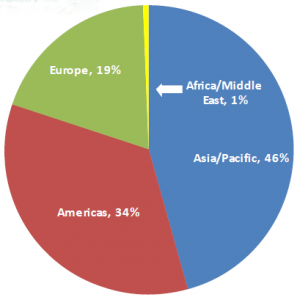 馬來西亞是2015年世界直銷產業市場的第9大國家。
亞太地區的第4大國家。
總人口的14%(430萬)從事直銷行業
資料來源: WFDSA report of 2015ASENSHIA, World Bank, WFDSA, Euromonitor, Wikipedia, CAGR: Compound Annual Growth Rate expressed in Constant USD 2014, between 2011 and 2014
亞太地區是世界直銷版圖中最大的區域，佔全球46％。
[Speaker Notes: WFDSA reports the sales volume generated in 2015 by its member countries as $184 billion and the number of individual direct sellers as 103 million. The number of direct sellers do not include those who are in China as this country’s figure was not reported. The sales volume in 2015 represents a 7.7% growth from the previous year in constant Dollars.
As the chart to the right shows, Asia-Pacific remains to be the world’s largest direct selling region with a 46% share

The top ten markets are ranked, together with their shares in the global volume, as follows: US (20%), China (19%), South Korea (9%), Germany (8%), Japan (8%), Brazil (5%), Mexico (4%), France (2%), Malaysia (2%), and UK (2%). In 2011, while the US was at 20%, China’s share was 11%.

GDP Growth Constant USD 2014: 6%
YoY Industry Growth Constant USD 2014: 5%

Malaysia is the #1 market for Direct Selling within the South East Asia region representing 5.3 billion USD in 2014.
With a population of 4.3 million Direct Sellers, almost 1 out of 6 people of the population is involved in Direct Selling. Founded in 1978 the Direct Selling Association of Malaysia (DSAM) is well established and played an important role in aiding the industry professionalization, implementing regulations without limiting its development.]
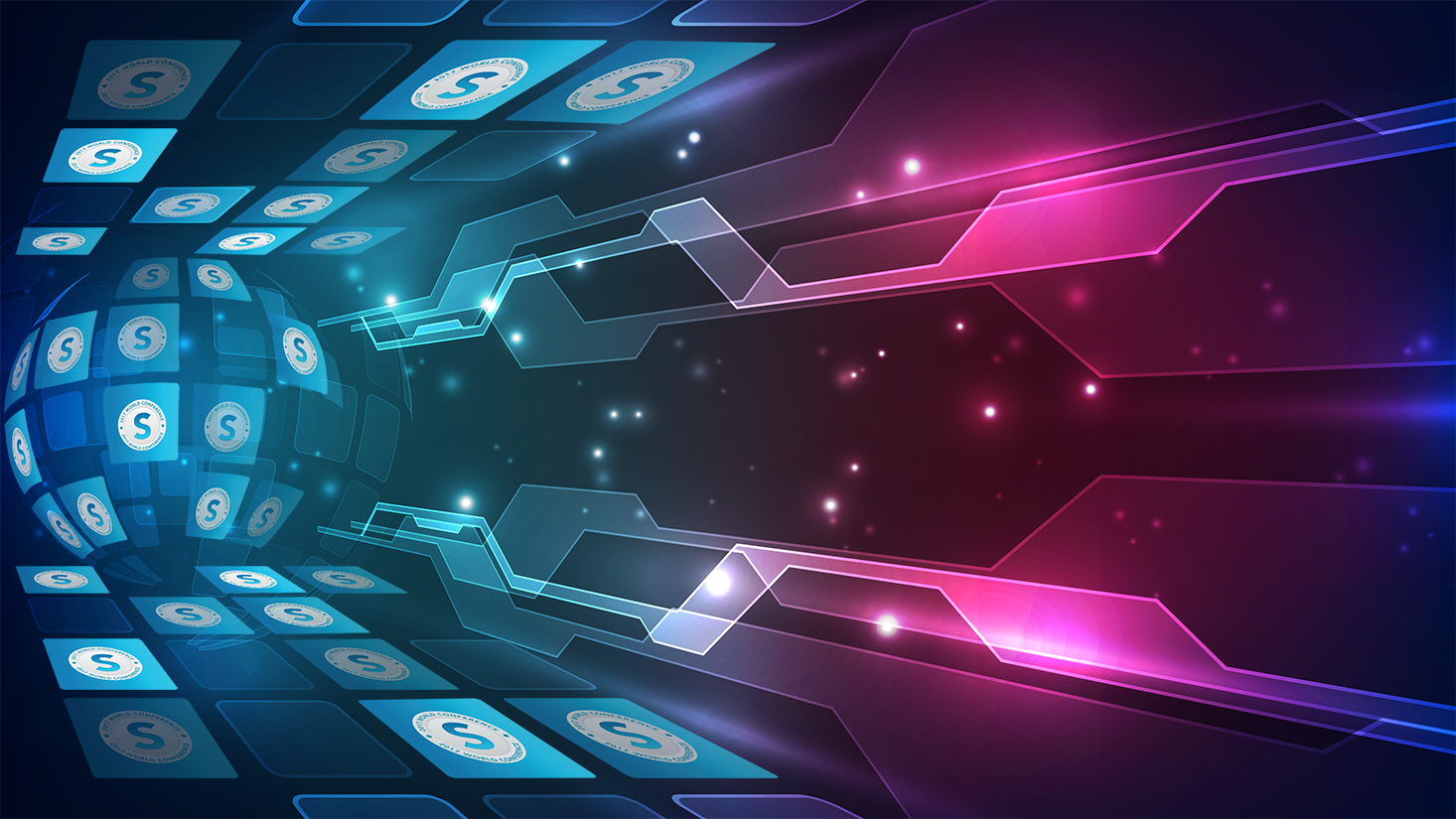 商機無限 - 人口老化、健康意識抬頭
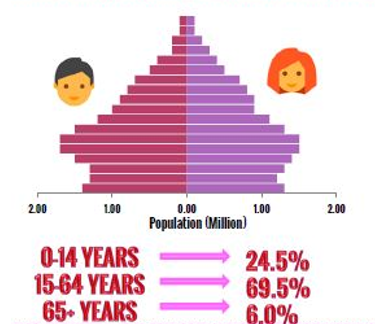 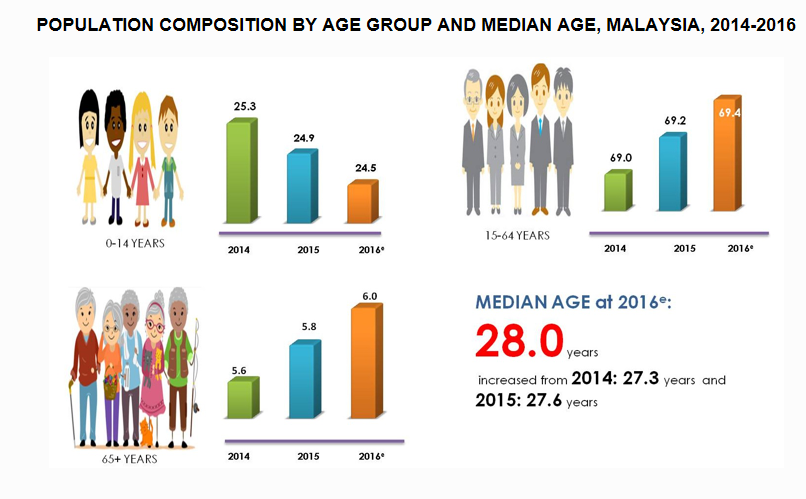 資料來源: The Office of Chief Statistician Malaysia.  July 2016
[Speaker Notes: The ageing population in Malaysia coupled with rising consumer health consciousness spurred the performance of dietary supplements. Consumers were looking for early prevention, and coupled with their rising disposable incomes, they were more willing to invest in dietary supplements. 

Product Categories (by WFDSA 2015)
In 2015, wellness category was the largest one globally with 34% share. Cosmetics category produced 32% of the volume. Household goods and durables accounted for 11%, and clothing and accessories for 7%.
Region-wise wellness was the strongest in Asia-Pacific (41%). In fact, its share was 89% in Philippines, 64% in Hong Kong, and 63% in Taiwan. This category was the weakest in Americas (29%).]
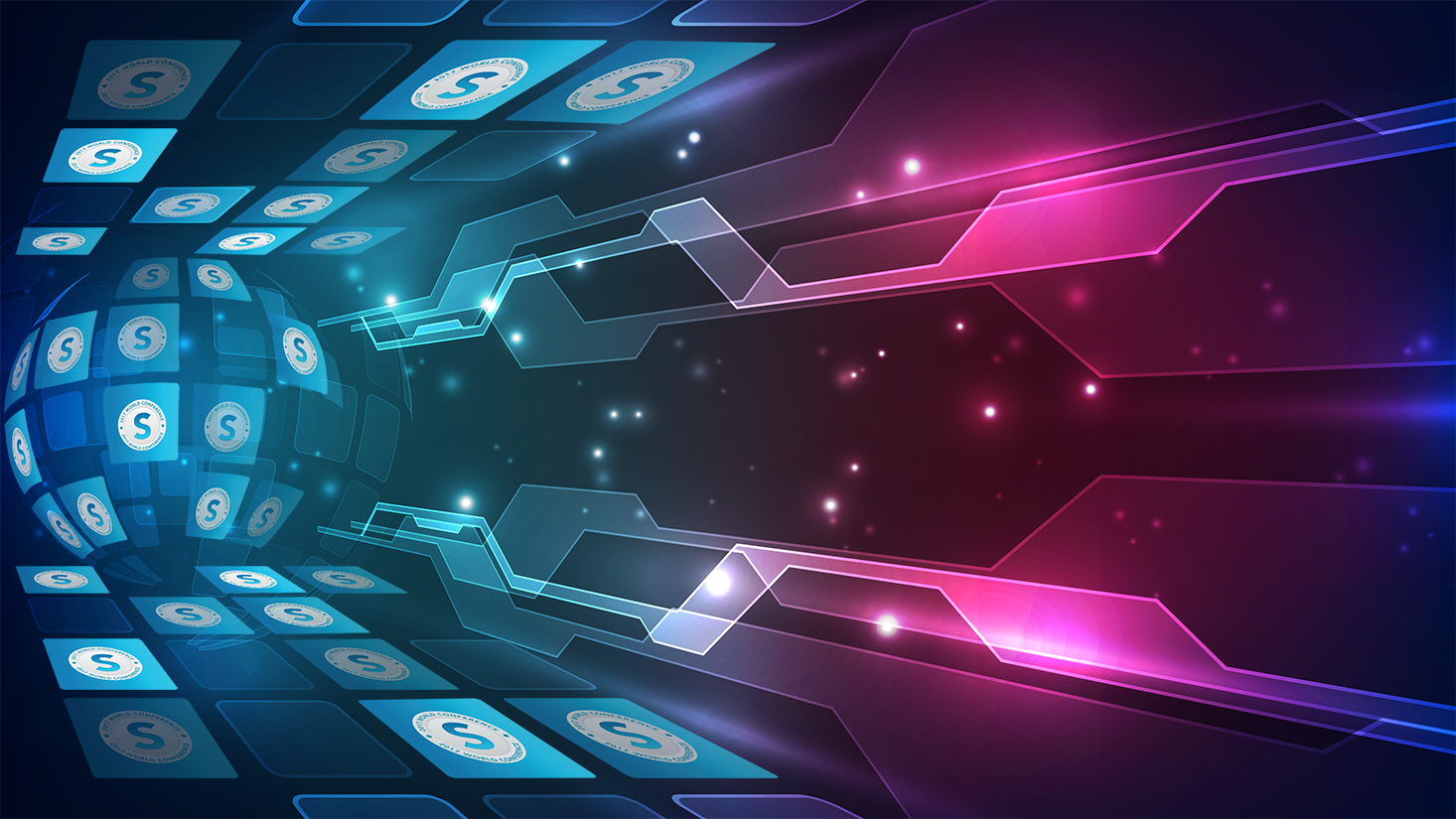 商機無限 - 馬來西亞的肥胖統計數字已經響起警鐘
吉隆坡,  馬來西亞
2016.2.3 馬來西亞是亞洲地區最胖的國家，2015年的肥胖人口成長率繼續成長中，有過重、肥胖問題的人佔總人口一半。

肥胖的馬來西亞人佔總人口的17.7％，而整個過重的人口佔總人口的30％
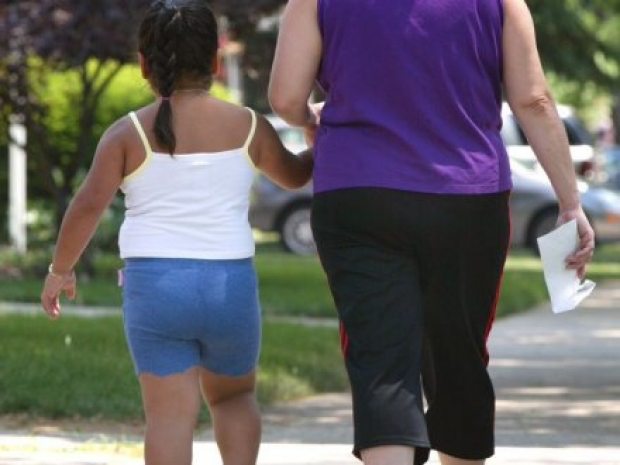 Sources:  Health Minister Datuk Seri Dr S. Subramaniam, according to the National Health and Morbidity Survey of 2015,
商機無限 - 馬來西亞的肥胖問題已經響起警鐘
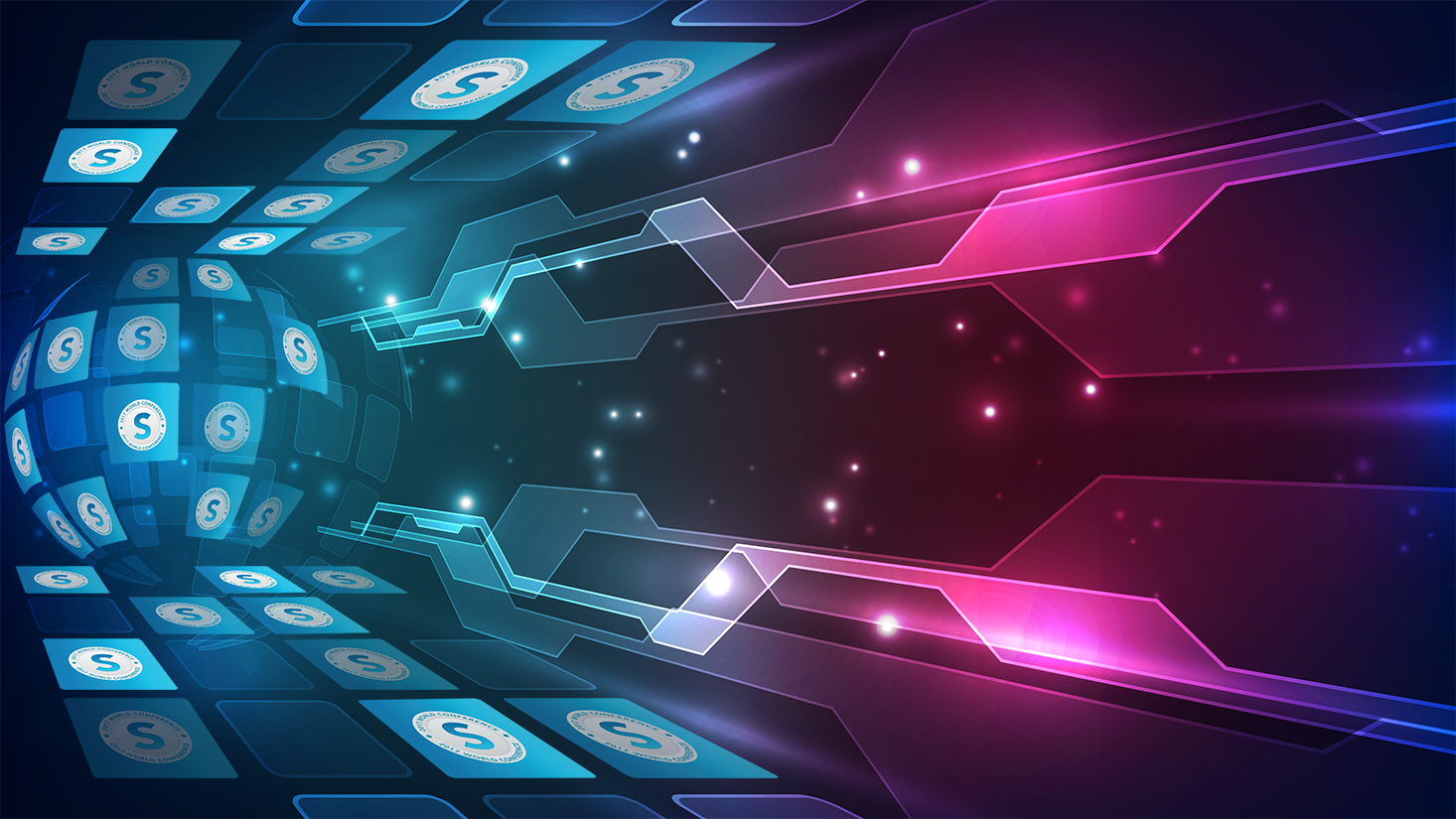 一半的馬來西亞人口有過重或者是糖尿病的問題，政府當局認為高卡路里飲食以及久坐不動的生活方式是罪魁禍首。
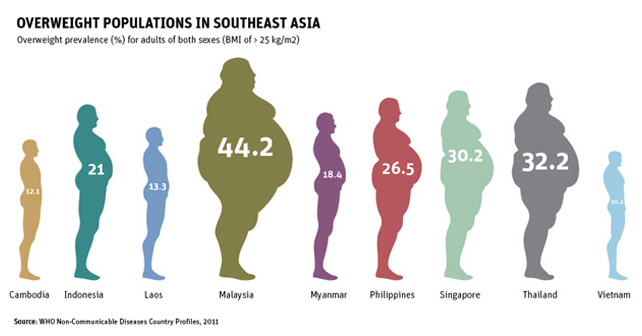 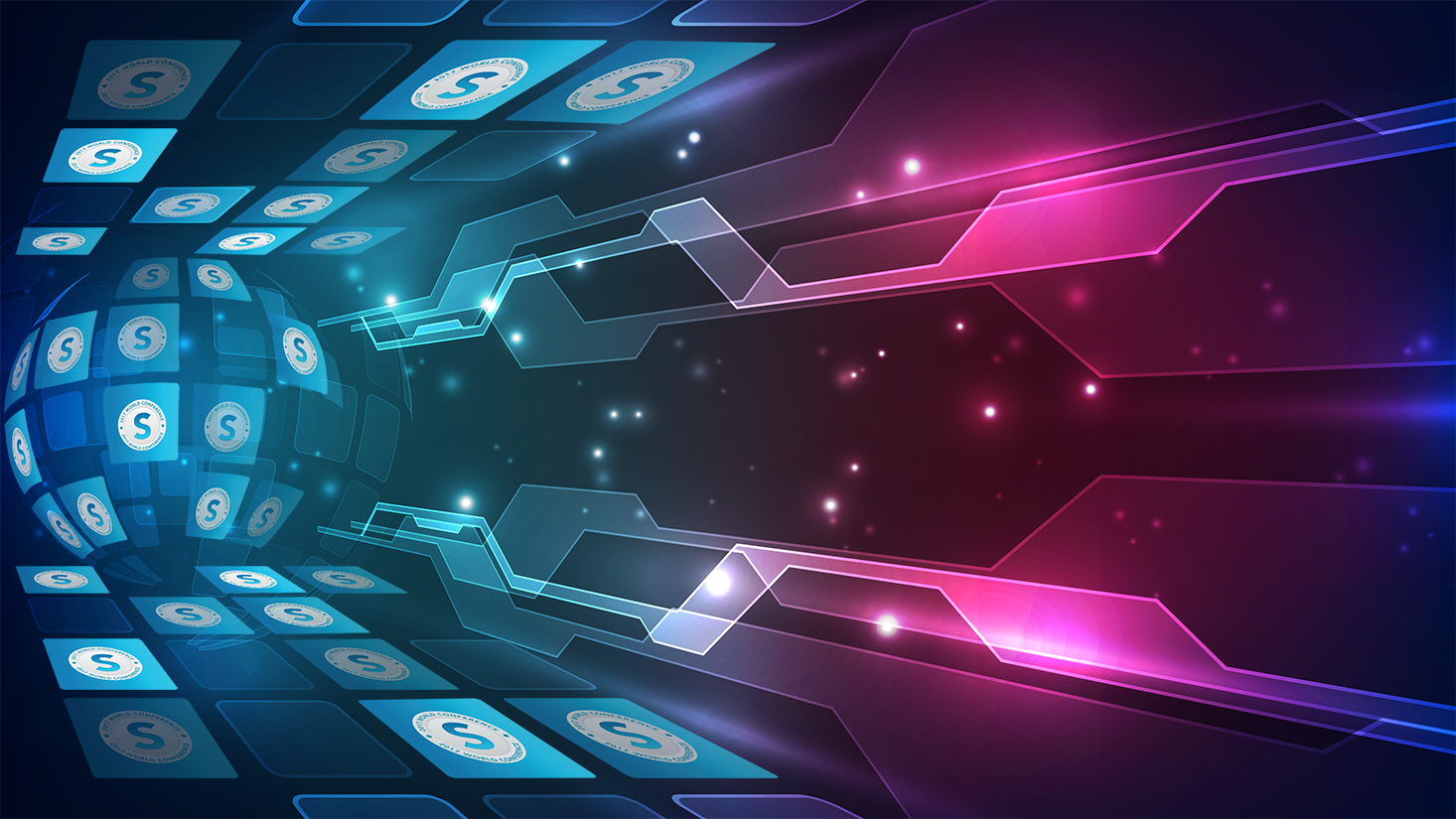 商機無限 – 電子商務潛力無窮
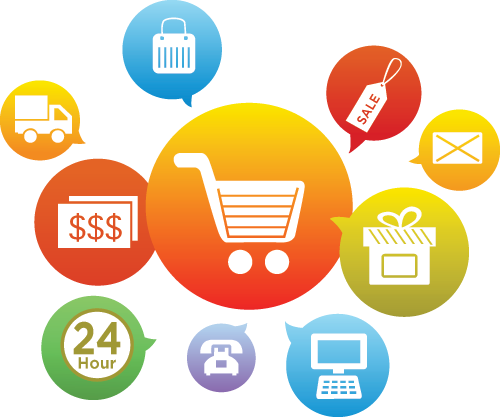 馬來西亞的電子商務潛力無窮，網路用戶超過2千萬人（佔總人口63%），而且持續成長中。
電子商務佔全國GDP的 5.8％
資料來源： http://www.thestar.com.my/news/nation/2017/01/30/big-potential-for-ecommerce-malaysia-is-well-on-track-to-grow-within-the-industry-says-liow/#Og5E7tFgyCJvqedY.99
[Speaker Notes: The prime minister in his 2017 Budget Speech unveiled the country’s ambition to launch the world’s first Digital Free Trade Zone.
World renowned e-commerce legend – Jack Ma, the founder and executive chairman of Alibaba Group  – as Malaysia’s digital economy advisor would be a boost to the country’s e-commerce sector and also create new opportunities

the launch of the Digital Free Trade Zone scheduled for March.]
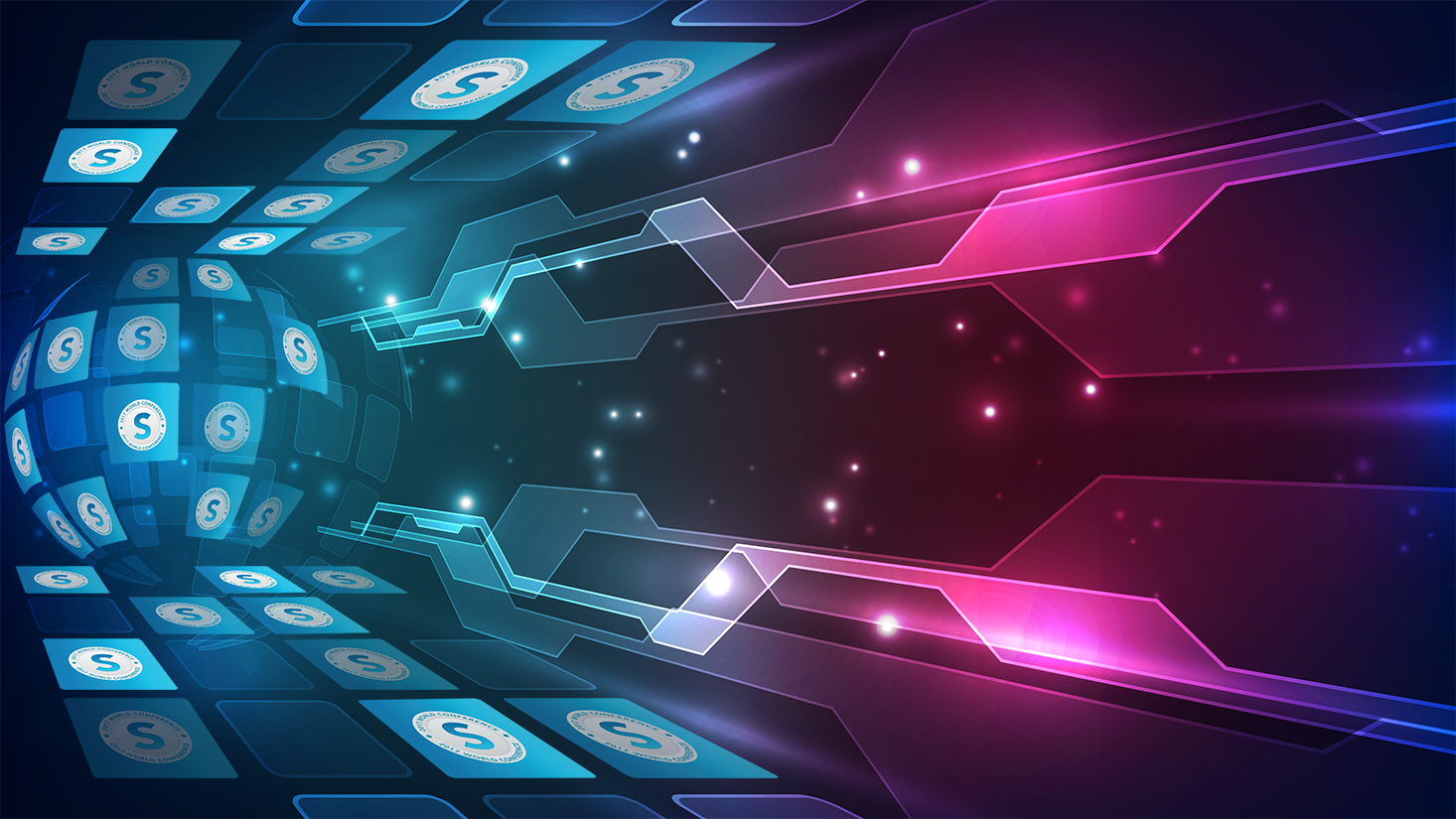 美安馬來西亞分公司組織架構
Country Manager
Communication
Sales & Event
Product Marketing
Logistic & Distribution
HR & Administration
Affiliates Development
UnFranchise Service Manager
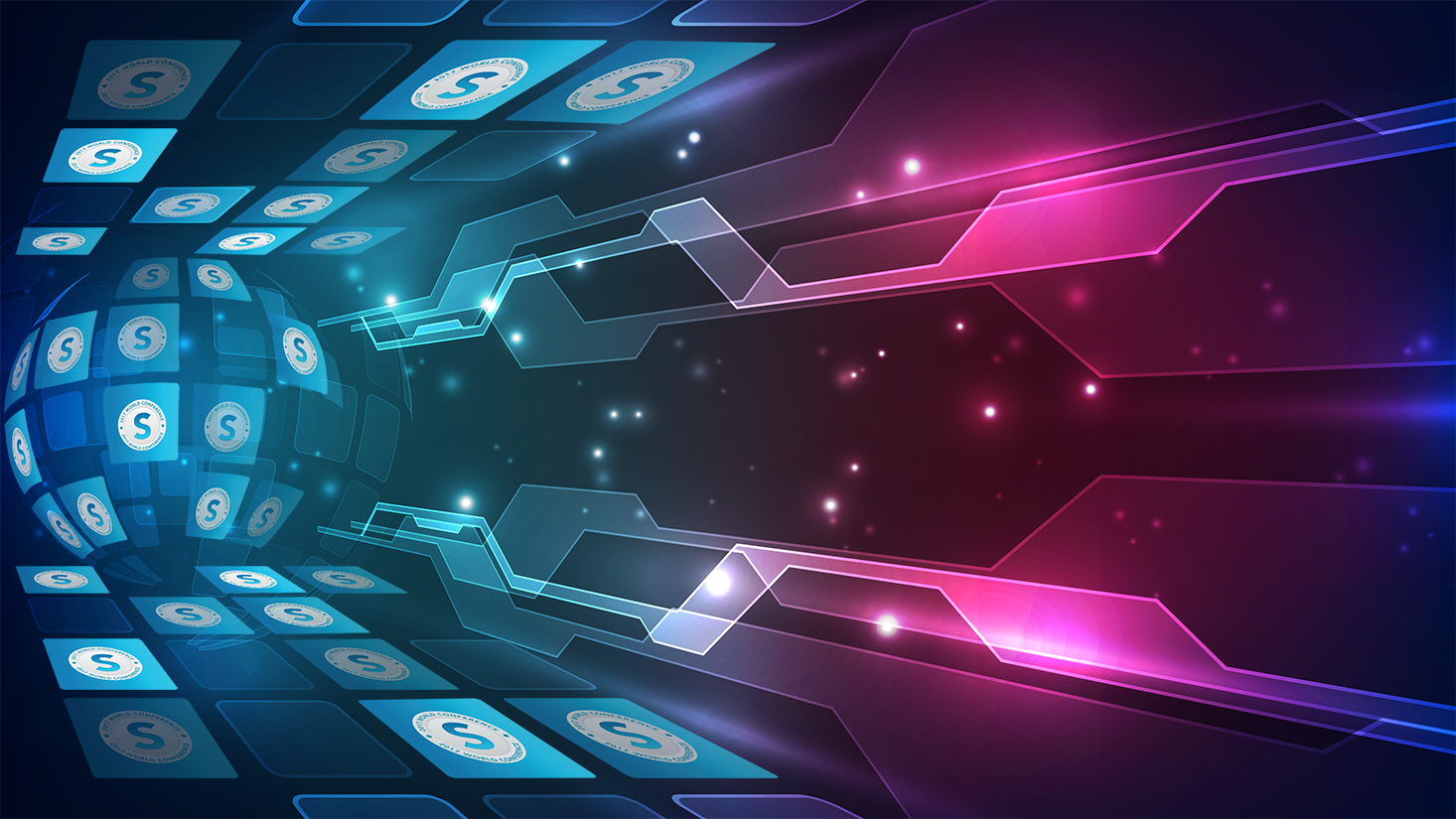 美安馬來西亞
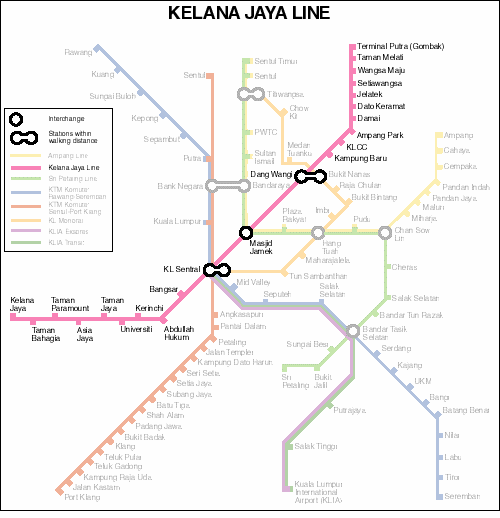 [Speaker Notes: Location, mention it “start with KL, and will develop in time across country”.  You can show a few major district in KL, and then mention the company is considering one of these locations due to…..

Set up Structure – SHOWCASE to provide self-service & pick-up services.  You can mention the delivery service will be arranged across the whole country.]
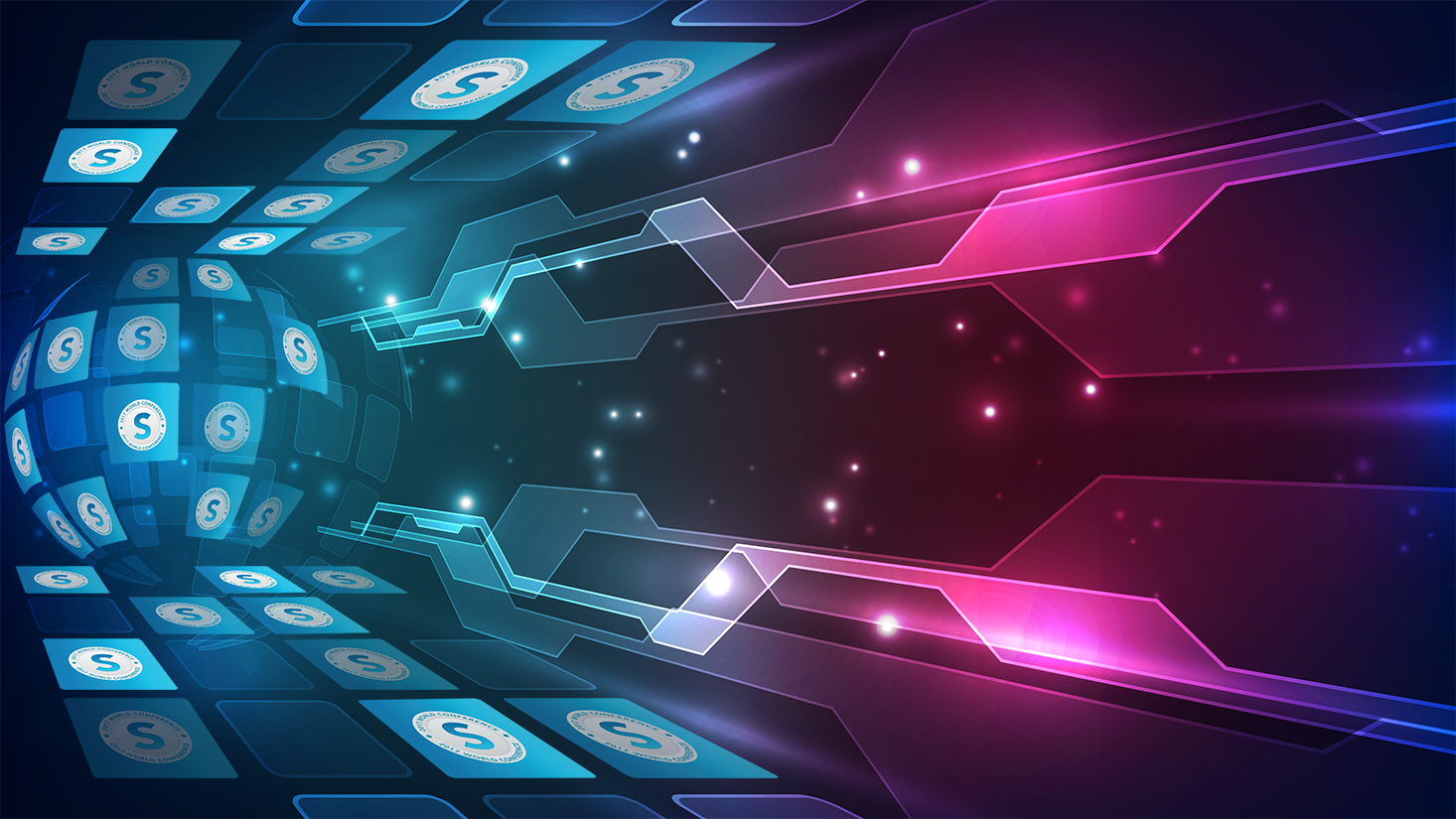 美安馬來西亞 – 產品
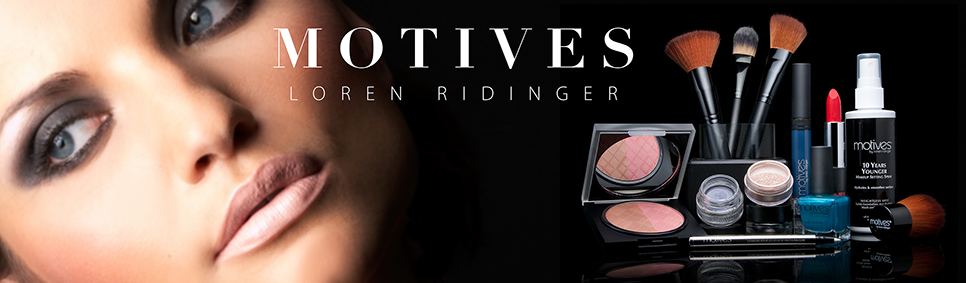 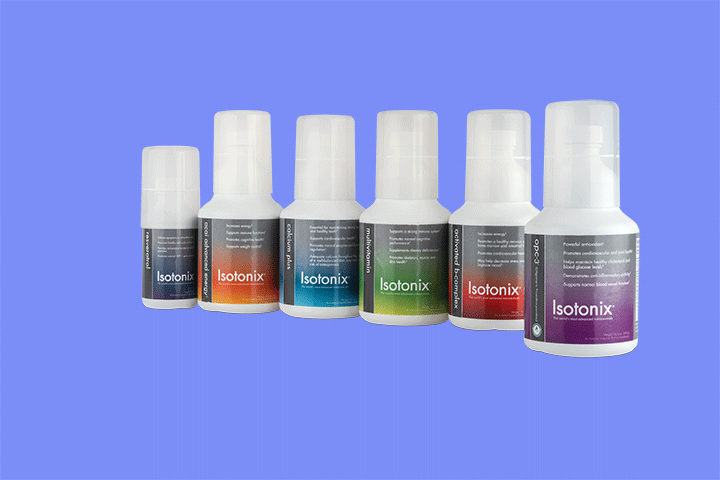 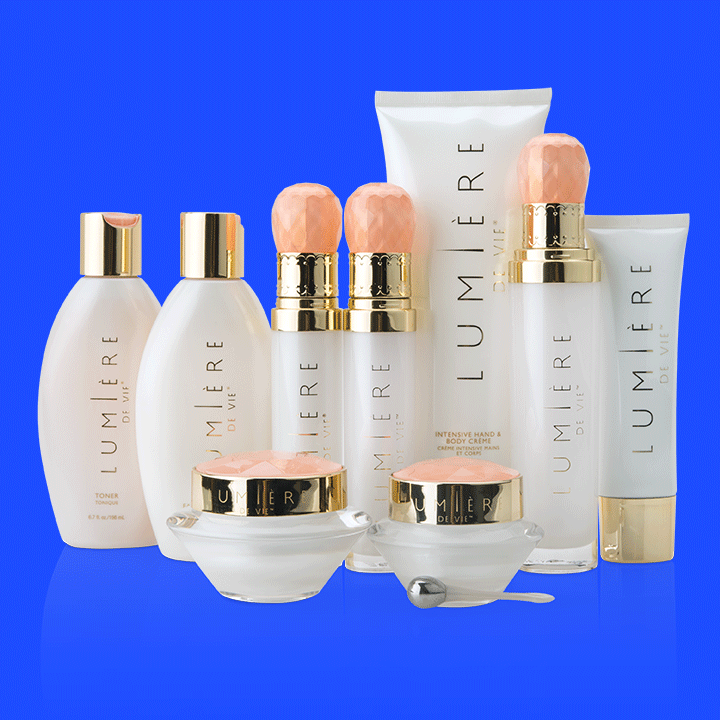 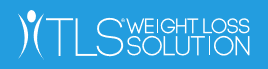 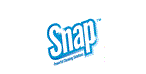 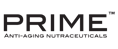 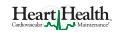 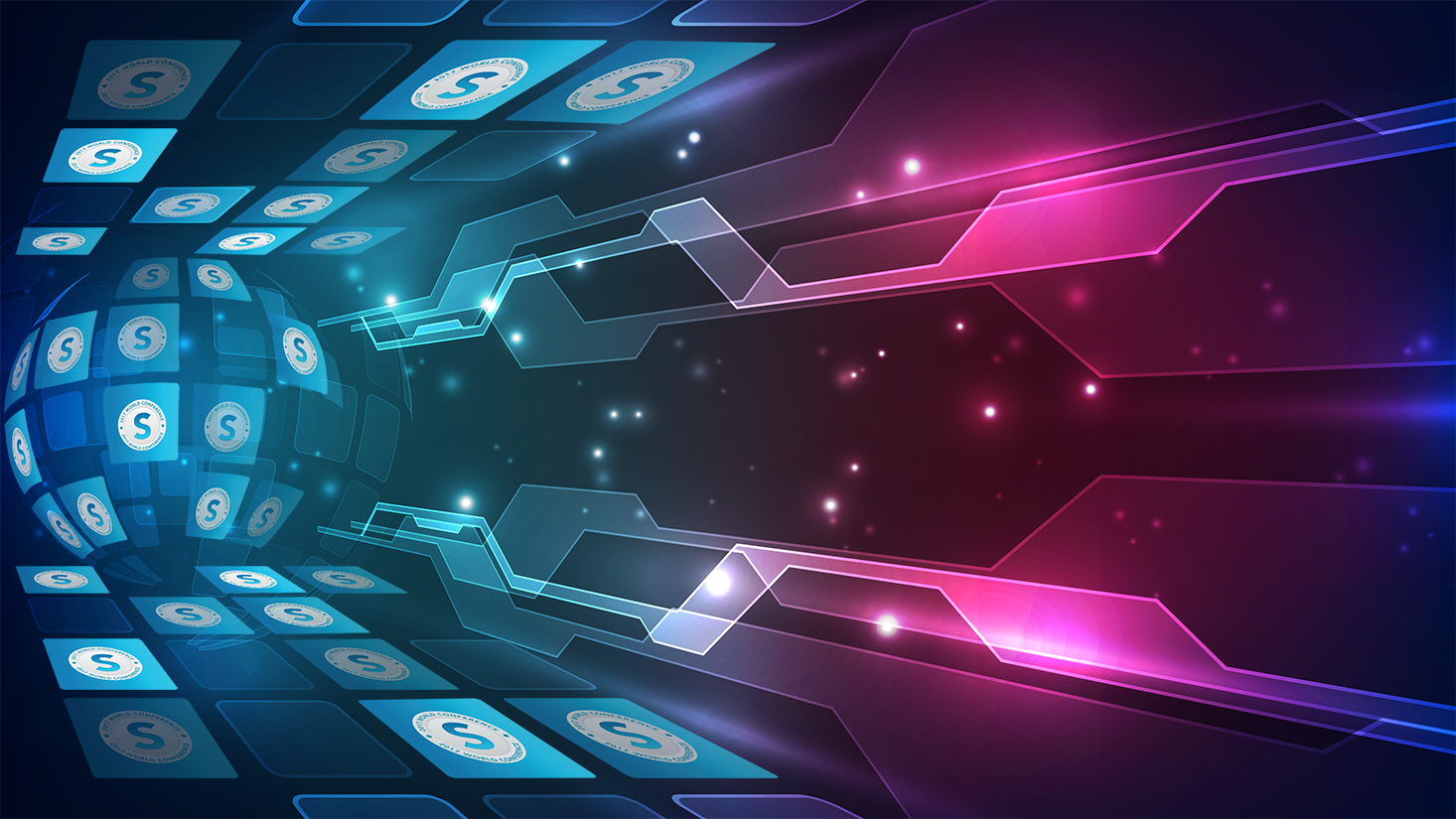 亞太地區第5個國家
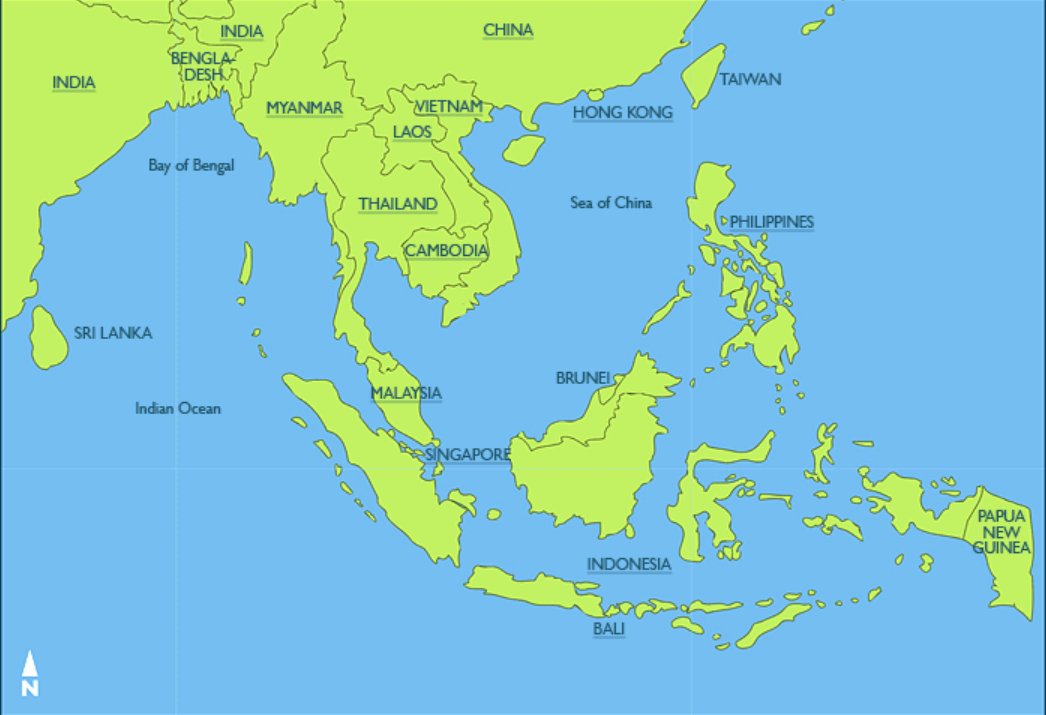 [Speaker Notes: 5th location after showing Australia, Taiwan, Hong Kong, and Singapore.  Mention with Malaysia having a strong base of Malay and Muslim, we hope the success of Malaysia will start the journey to develop other SEA markets in the region.]
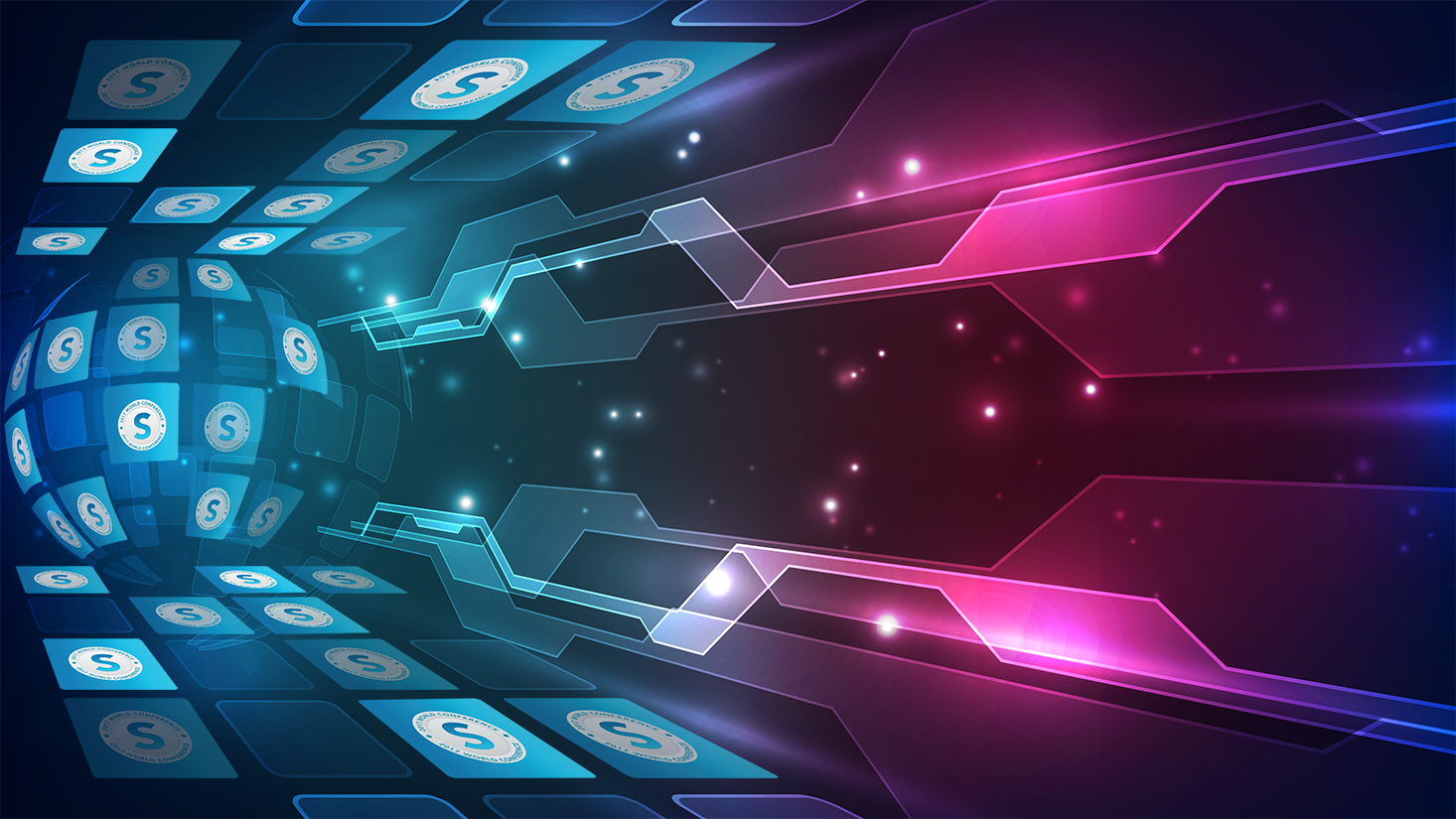 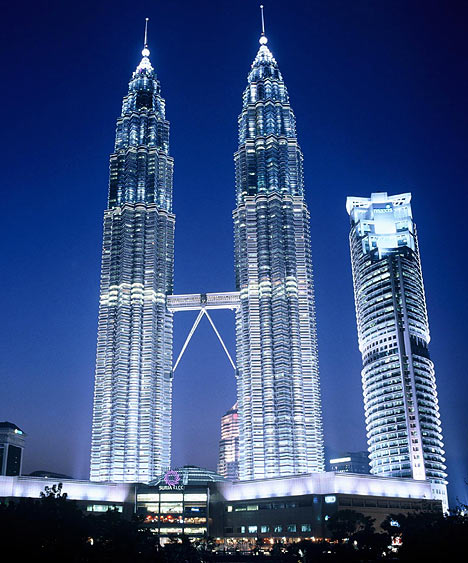 馬來西亞見！
[Speaker Notes: First nationwide event in Spring 2018]